Муниципальное бюджетное дошкольное образовательное учреждение
«Детский сад комбинированного вида № 19 «Рябинка»
658204, г. Рубцовск, ул. Комсомольская, 65
тел.: (38557) 7-59-69
Е-mail: ryabinka.detskiysad19@mail.ru
Праздничная выпечка  на Руси
Подготовила: Архипова Н.В.
(воспитатель первой кв. категории)
Праздничная выпечка  на Руси
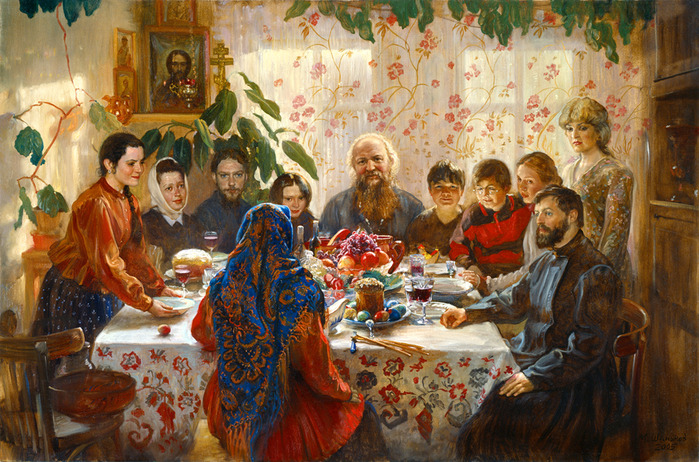 С глубокой древности в нашей стране возделывали рожь, овес, пшеницу, ячмень, просо, давно наши предки приобрели навыки изготовления муки, овладели тайнами выпечки различных изделий из забродившего теста. Вот почему в пище наших предков преобладают пироги, расстегаи, пирожки, кулебяки, оладьи и, конечно же, блины. Многие из этих изделий издавна стали традиционными.Культура была такова, что каждый праздник олицетворялся с определенной выпечкой.
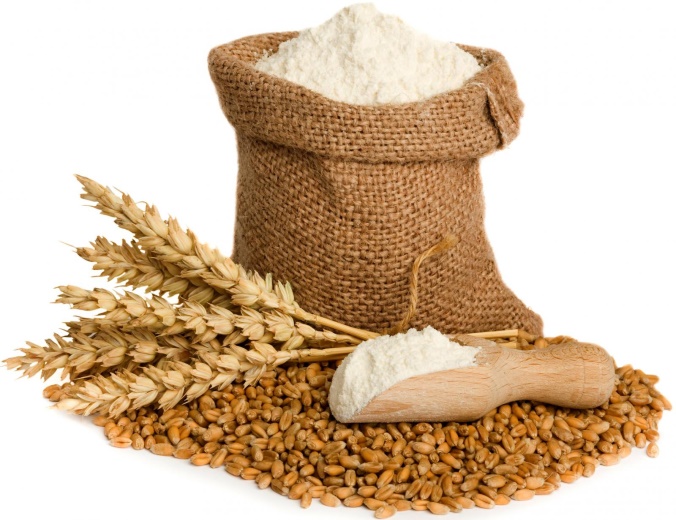 Сороки
Одна из любимых традиций на Руси – печь «жаворонки». Всегда в этот день пекли постные булочки в виде «жаворонков». Пекли их в день весеннего равноденствия, считалось, что жаворонки весну кличут.
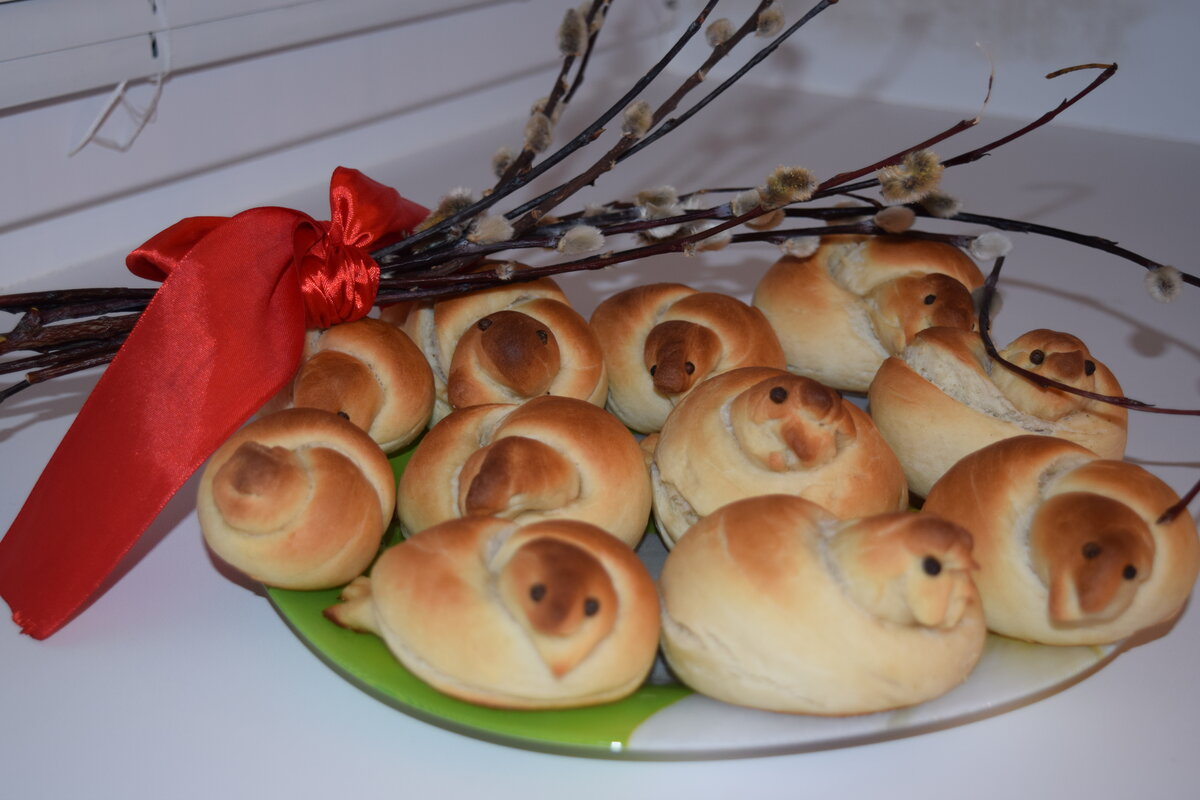 Масленица
По народным поверьям, круглые, румяные блины символизируют солнце, тепло и жизнь. Съесть 
блин в масленичную неделю должен был каждый член семьи. Наши предки верили, что с каждым кусочком этого блюда человек наполняет себя энергией солнца.
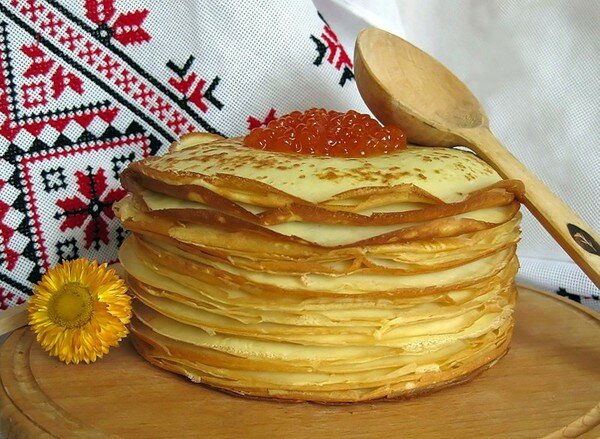 Пасха
Кулич — это пасхальный хлеб.  В русской  традиции кулич печется из дрожжевого теста в виде высокого цилиндрического хлеба, который сверху украшается глазурью или фигурками из теста.
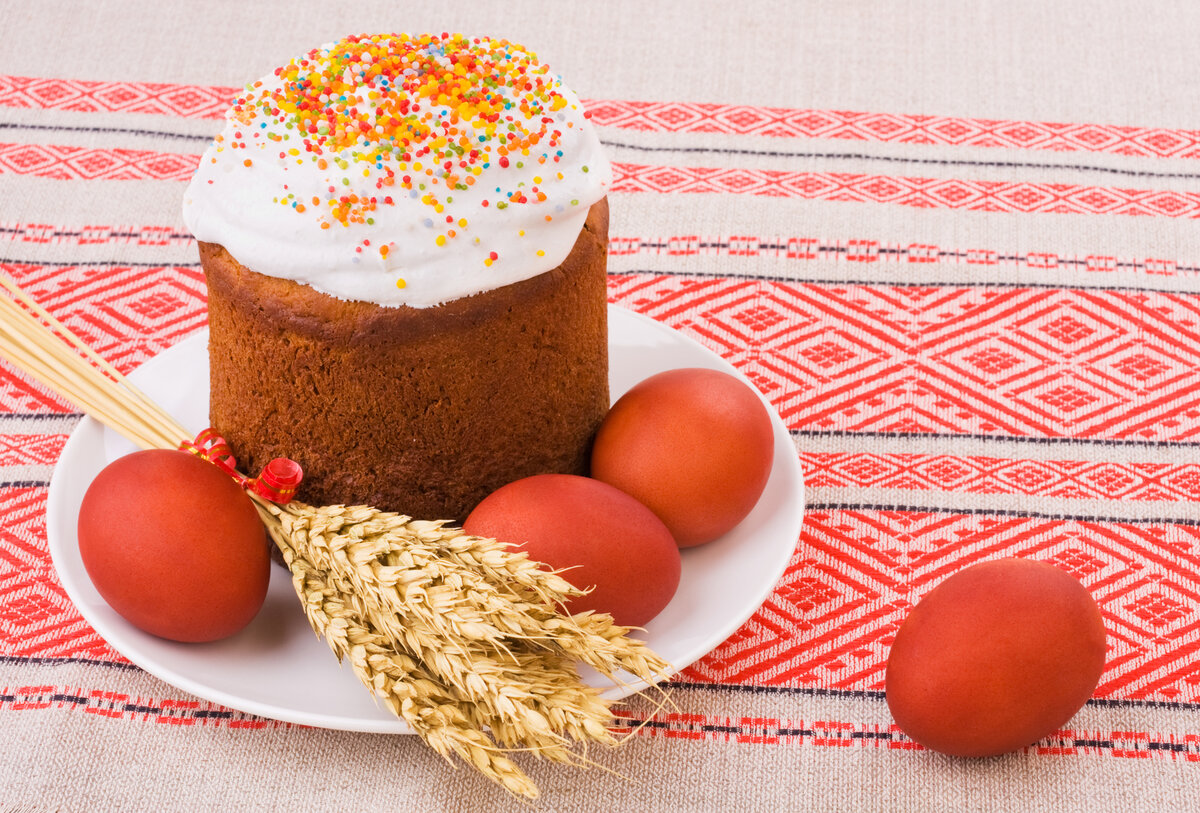 Вознесение
Вознесение — один из первых праздников лета. К этому времени у всех крестьян было одно заветное желание, чтобы вырос и вызрел хороший урожай. Поэтому и Вознесение понималось в народе как «рост, подъем».
На Вознесение Господне, пекли "лесенки". Это были сухие, как печенье, выпечки, изображающие лесенку с семью ступенями. Бросали их вверх каждый у своей нивы, кто выше, у того и рожь вырастет такой же высокой.
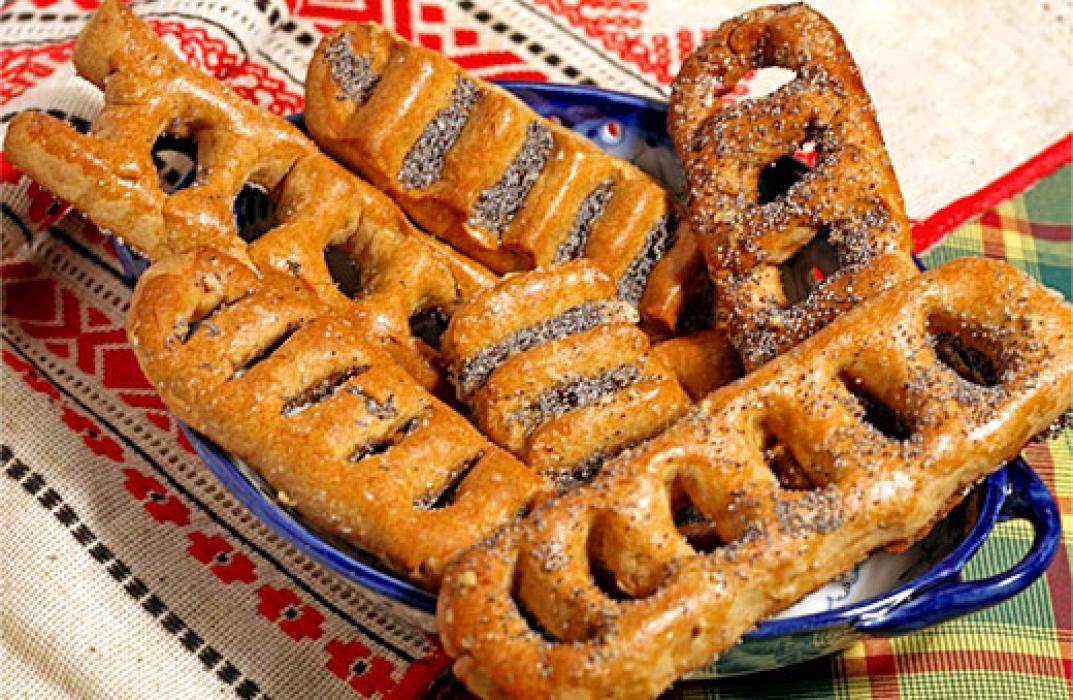 Троица
Троица — один из величайших православных праздников, прославляющий триединство Бога Отца, Бога Сына и Бога Святого Духа. Обязательными блюдами на праздничном столе были троицкие караваи, блины, лапшевники, пшенники, яичницы, драчены, творожники, различные пироги со свежей зеленью и ягодами. Подавали также и яйца, которые на Троицу красили в зеленый цвет.
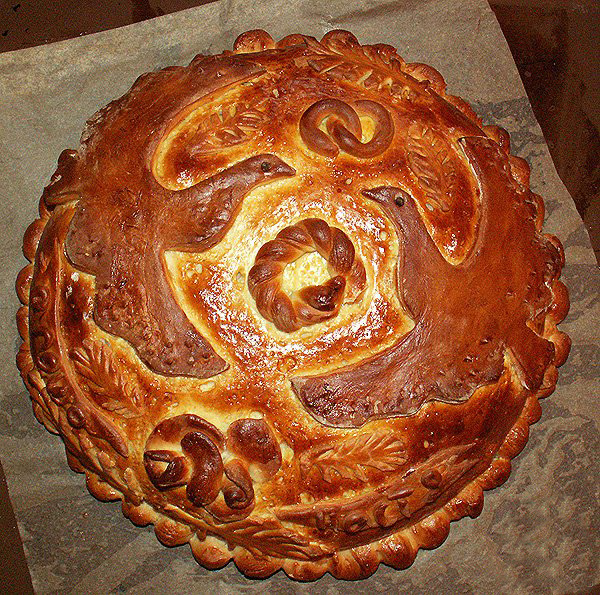 Маково-медовый спас
Это самый первый празднуемый спас, во время которого, шел сбор мака и меда. На Маккавея к столу подавали блюда с медом и маком — постные пироги, булочки, пряники, блины. Трапеза начиналась с блинов: в специальной посуде — макальниках готовили маковое молочко, маково-медовую смесь и в нее макали блины.
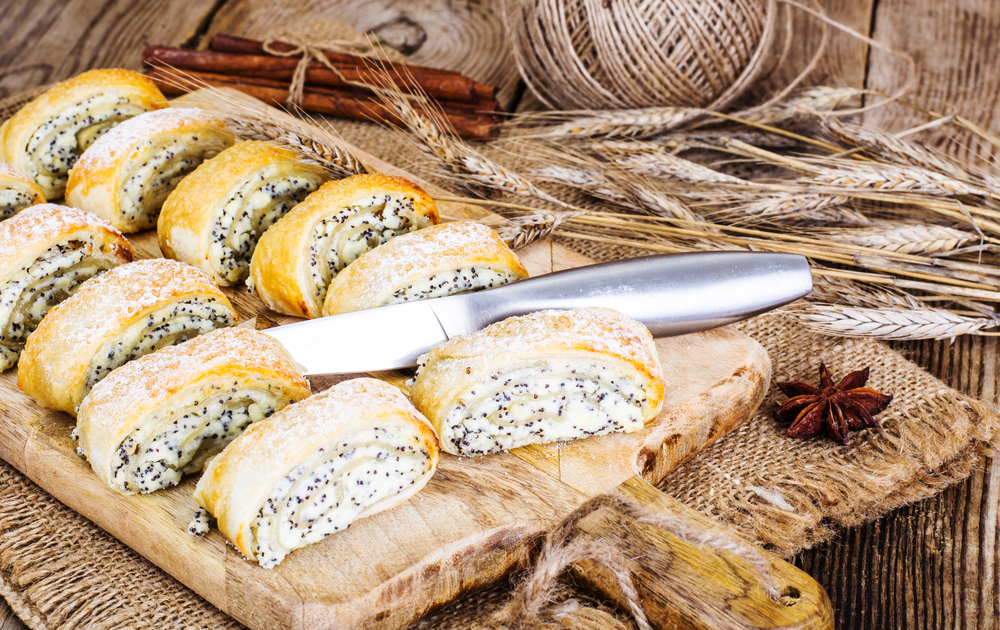 Яблочный спас
В этот день, пекли хлеб и булки с нового урожая. Были пироги с яблоками, ягодами, маком, грибами, блины и блинчики, яблоки печеные, томленые и фаршированные, медом политые.
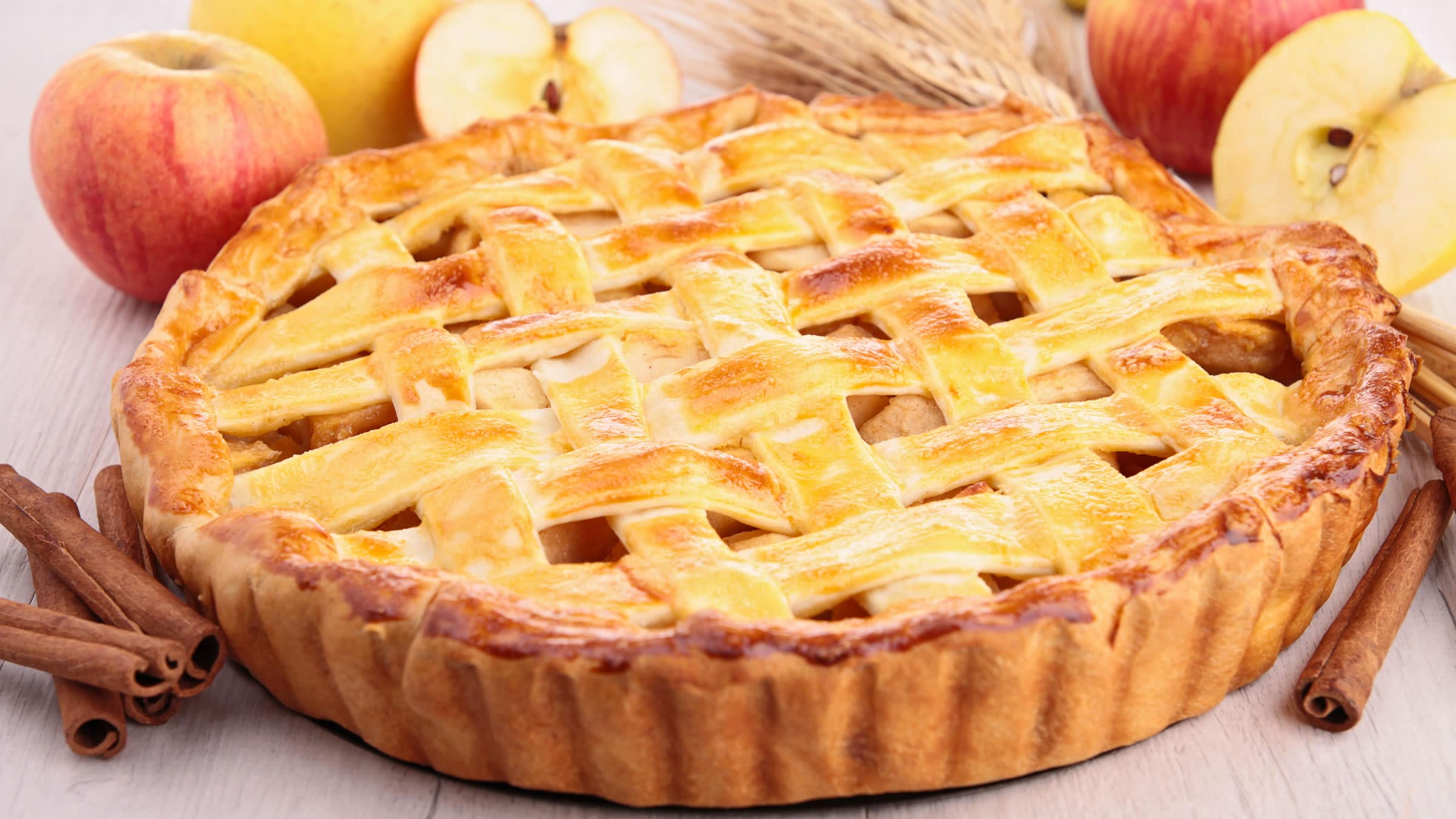 Хлебный спас
Наши предки в этот день всегда приглашали к себе в дом гостей, устраивали застолья.  С песнями и прибаутками ходили в поле за последним — дожиночным снопом, для праздничного застолья. На Хлебный спас пекли пироги  из нового зерна и благодарили Бога за урожай, что он дал. В пироги да хлеба с грибами, орехами, причем добавляя столько стаканов муки, сколько членов в их семье.
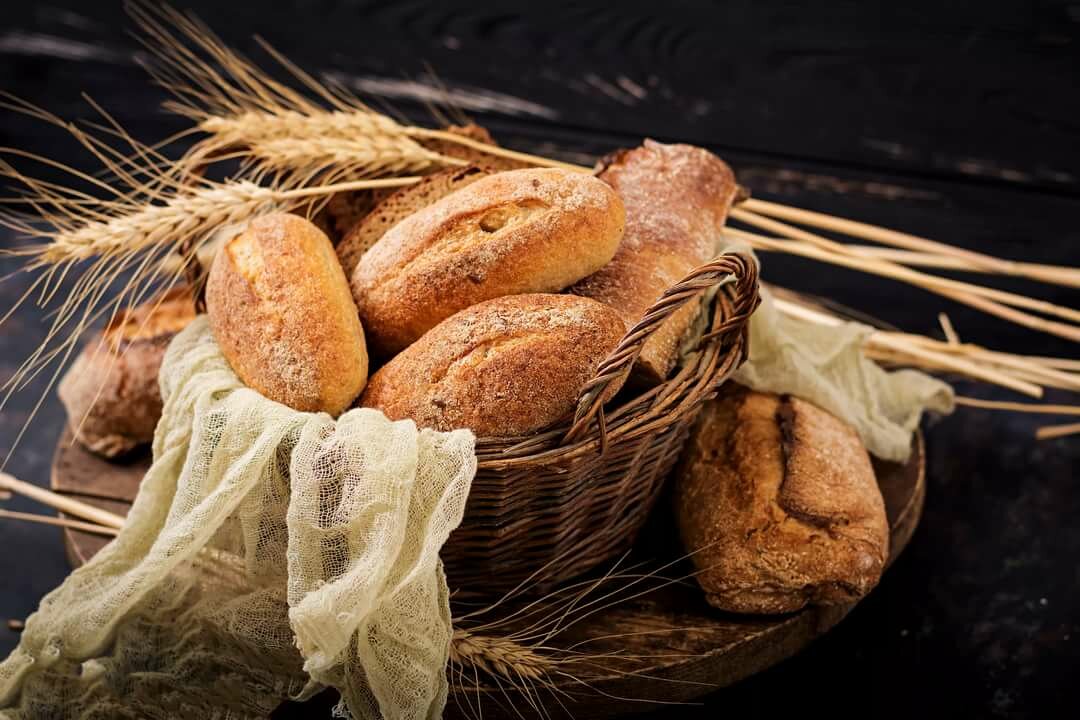 Колядки
Колядки - калитки — это маленькие выпечные изделия из ржаного теста с различными начинками. 
    Их выпекают обычно к Рождеству и угощают ими колядовальщиков. 
    Колядки едят и в другие   праздничные дни.
    Особенно любят их дети. В зависимости от вида начинок колядки подают к супам или к чаю и молоку.
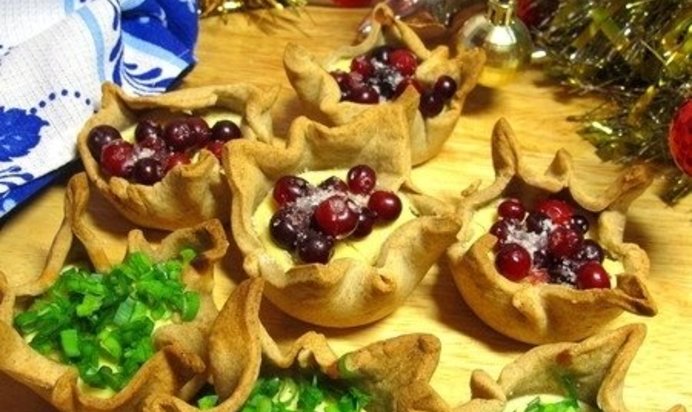 Пряники
Пряники были обязательны на многих праздничных застольях. Пряники — так назвали их за пряный вкус и аромат — имеют чудесное свойство долго не черстветь и сохранять свои вкусовые качества. В тесто для них и коврижек добавляют самые разнообразные пряности — корицу, душистый перец, гвоздику, кардамон, мускатный орех, бадьян, имбирь, а также орехи, изюм, цукаты и другие добавки.
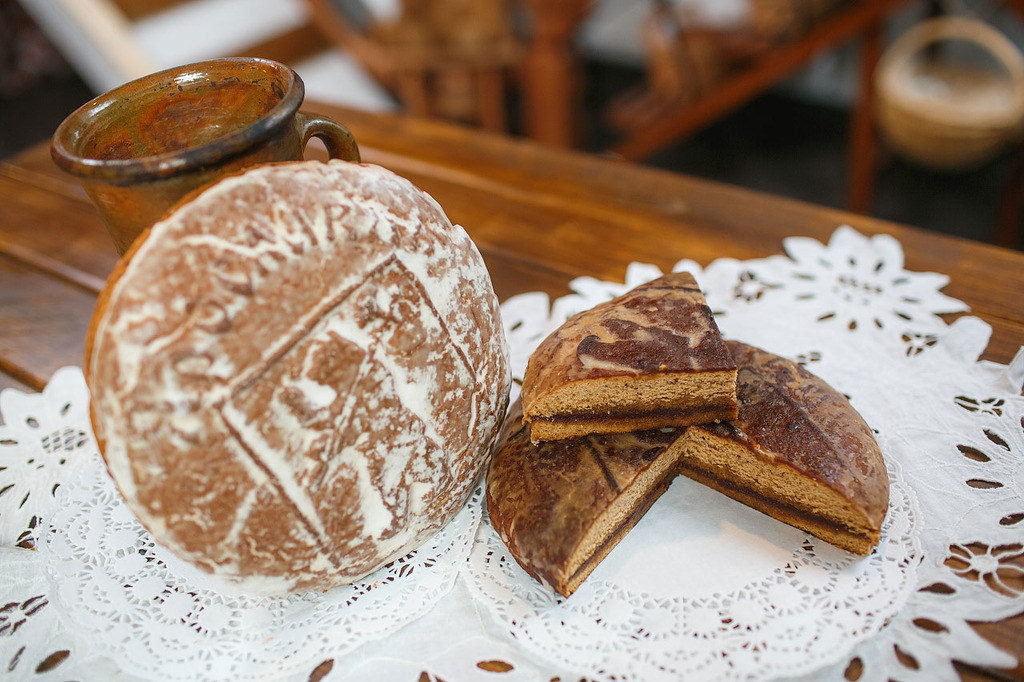 Каравай
С давних времён традиционный обычай встречать дорогих гостей с караваем и солью, демонстрирует благополучие хозяйского дома и проявленное гостеприимство. 
Каравай — круглый сладкий дрожжевой хлеб. Обычно такой обрядовый хлеб готовили накануне традиционных праздников и важных событий. На Руси каравай готовили на свадьбы. Чем пышнее и выше выпечен каравай, настолько счастливее и богаче станут отведавшие его молодожёны. Украшали каравай сложными тестяными узорами.
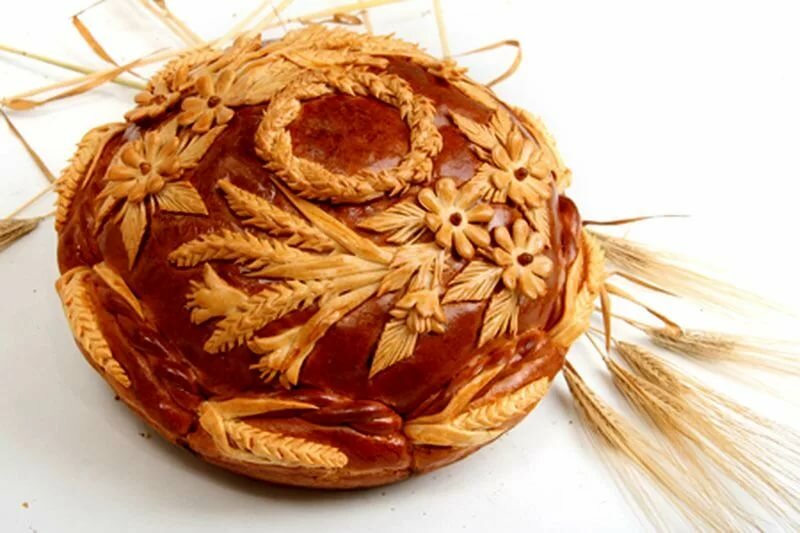 Спасибо за внимание!